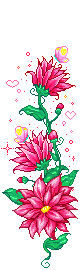 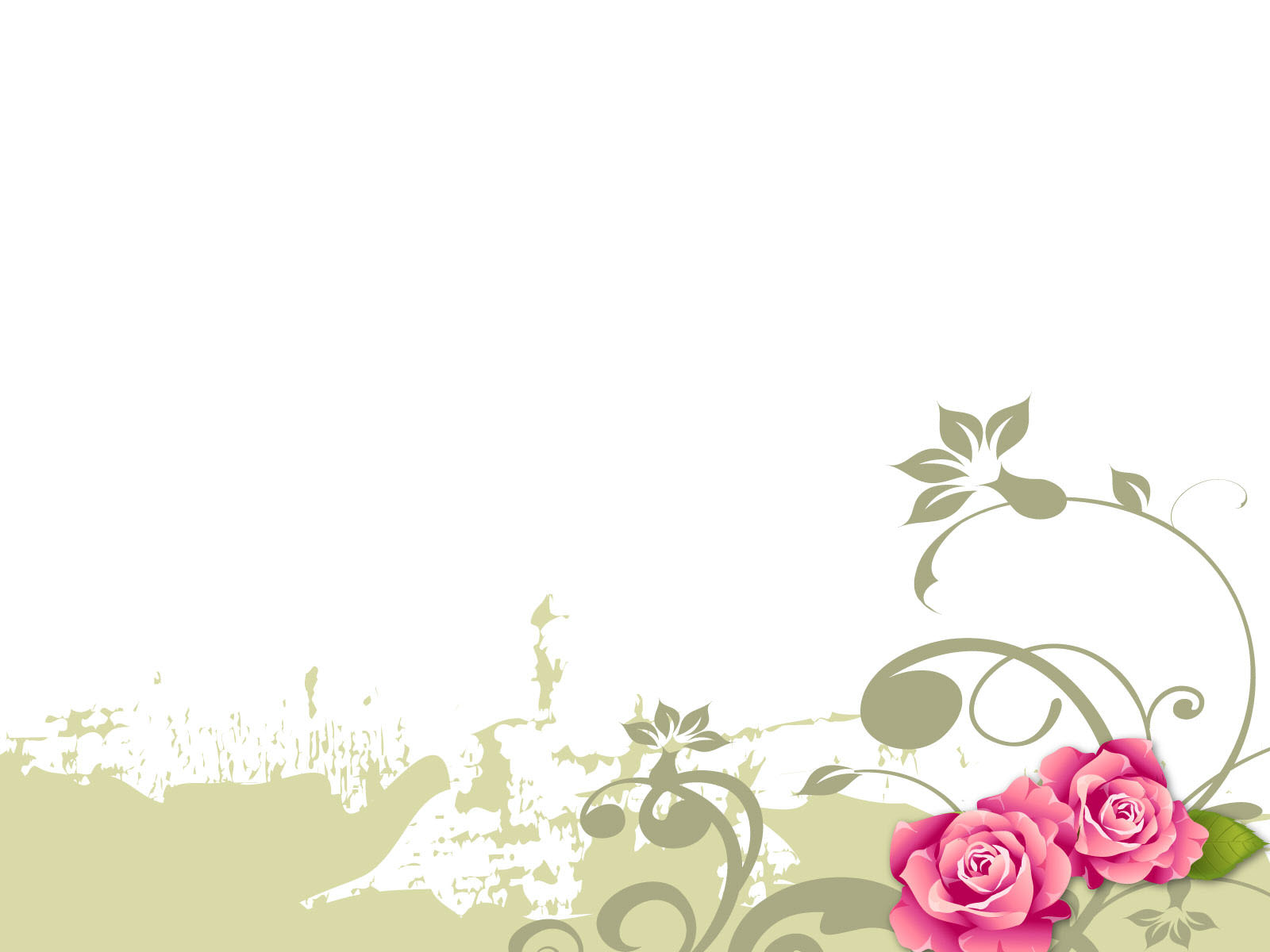 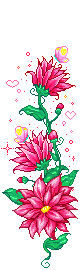 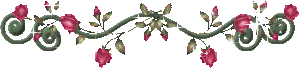 TRƯỜNG TIỂU HỌC TT HAI RIÊNG SỐ 2
CHÀO MỪNG CÁC EM HỌC SINH LỚP 2.C ĐẾN VỚI TIẾT HỌC
Giáo viên: Lê Thị Minh Hiếu
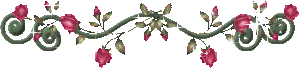 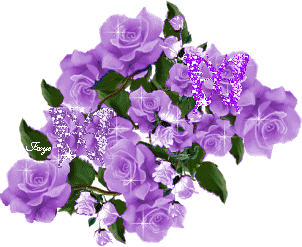 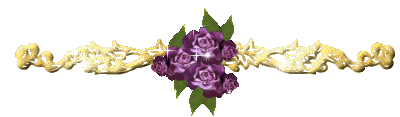 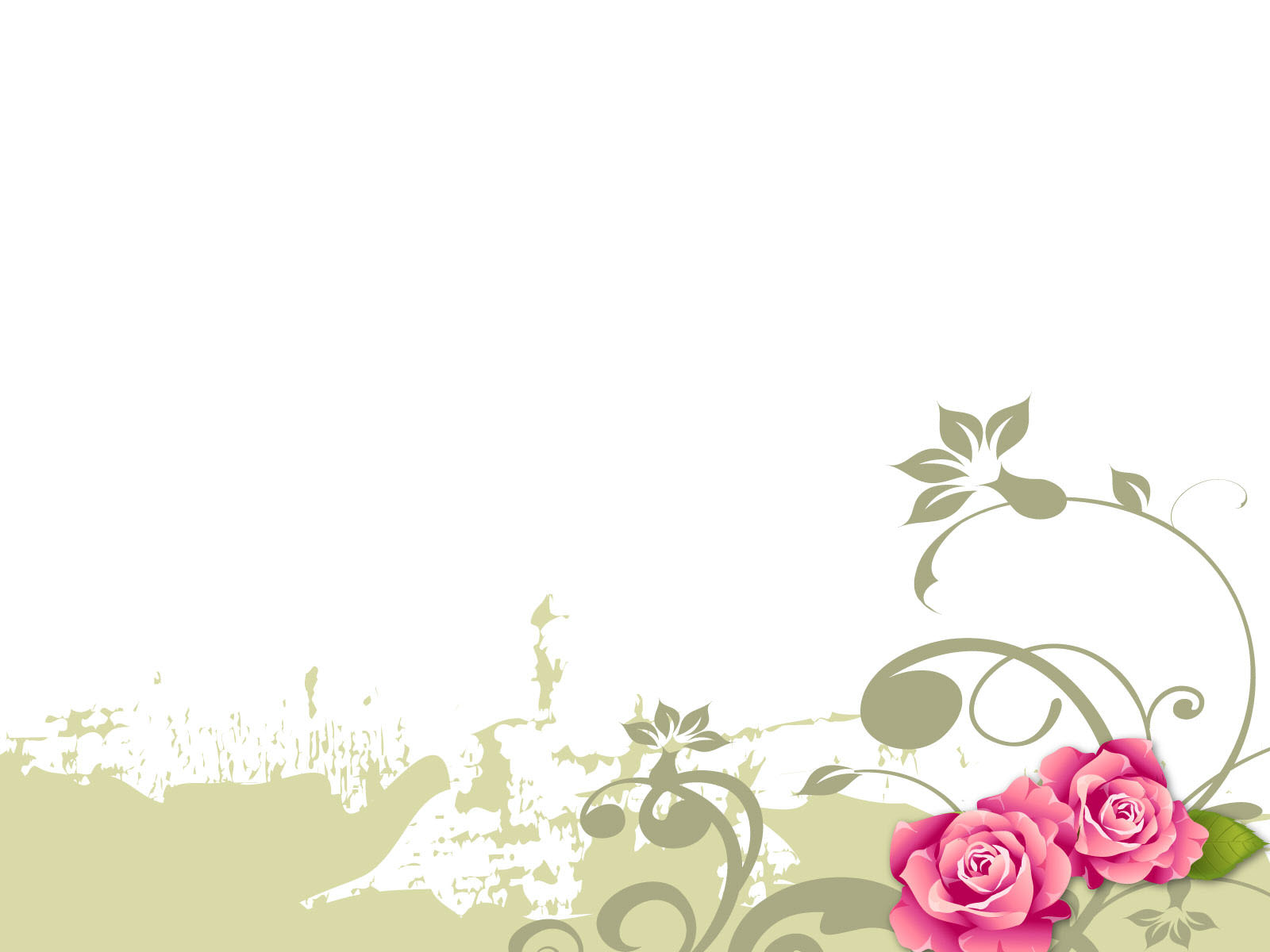 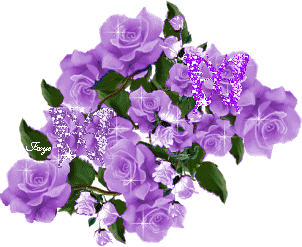 KHỞI ĐỘNG
ĐỐ VUI
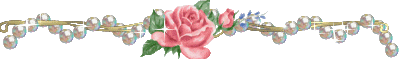 = 5
12 - 7
12 - 9
= 3
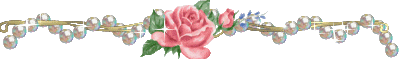 12 - 8
= 4
12 - 4
= 8
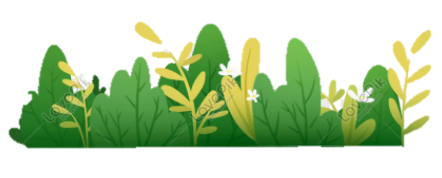 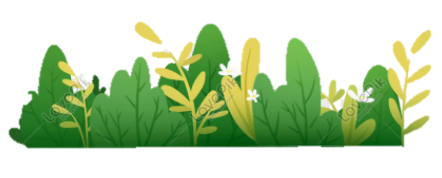 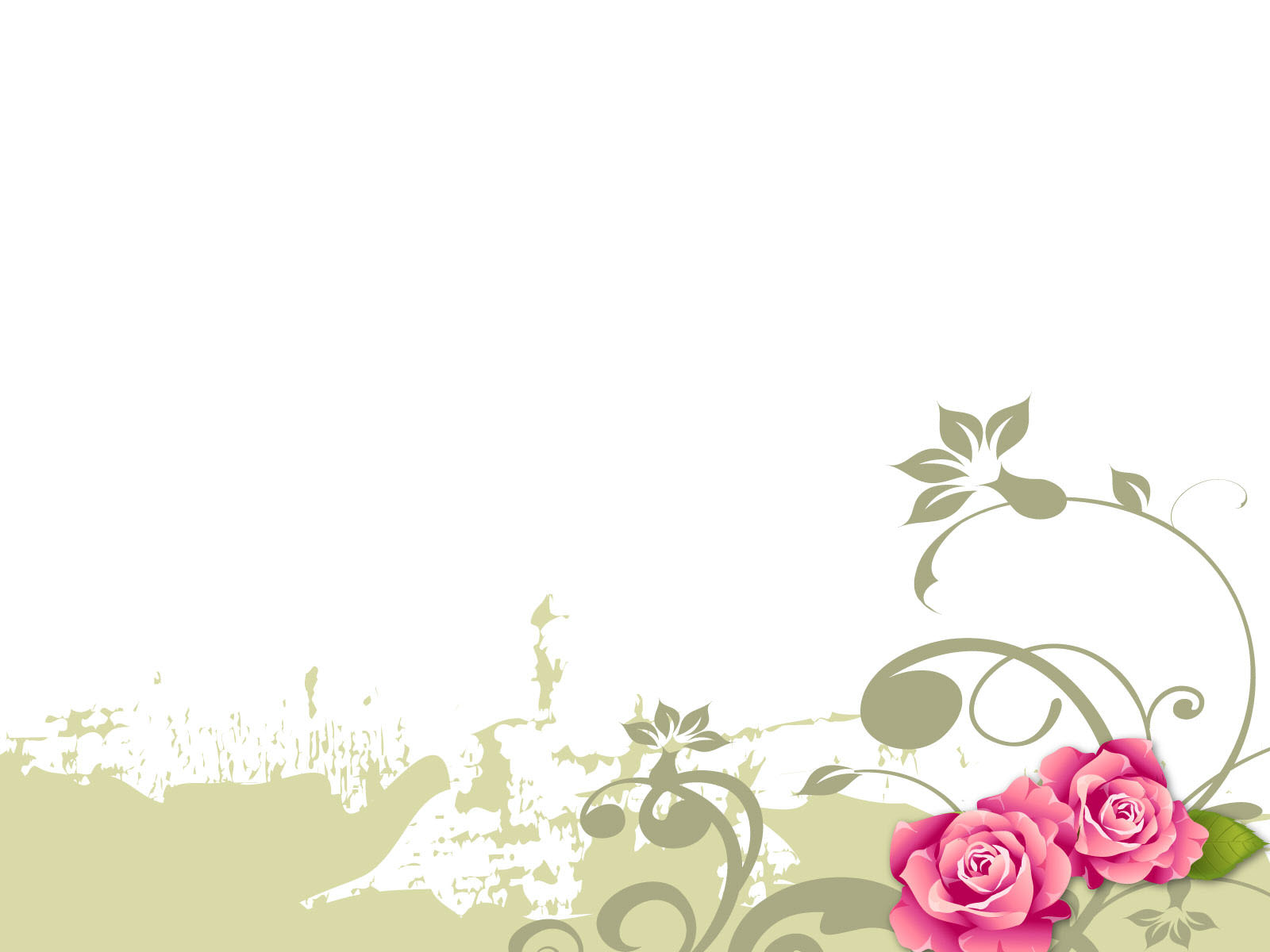 Thứ Ba  ngày 29 tháng 11 năm 2024
Toán
13 trừ đi một số
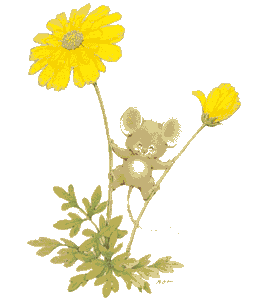 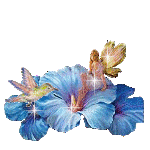 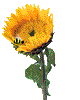 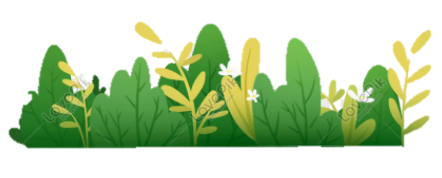 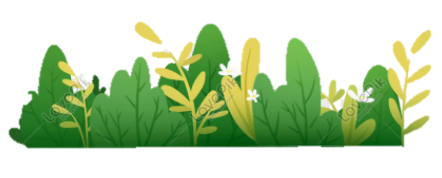 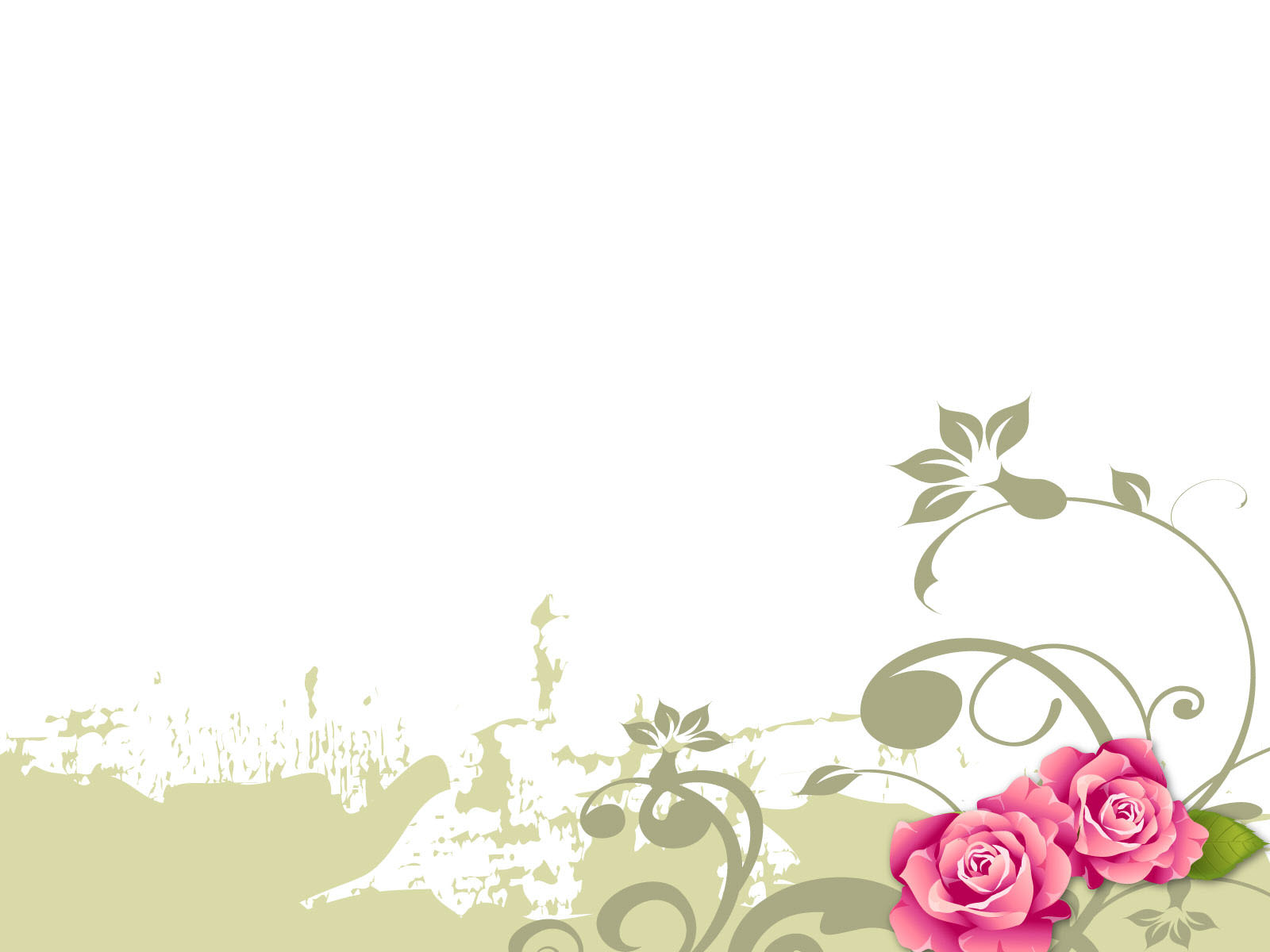 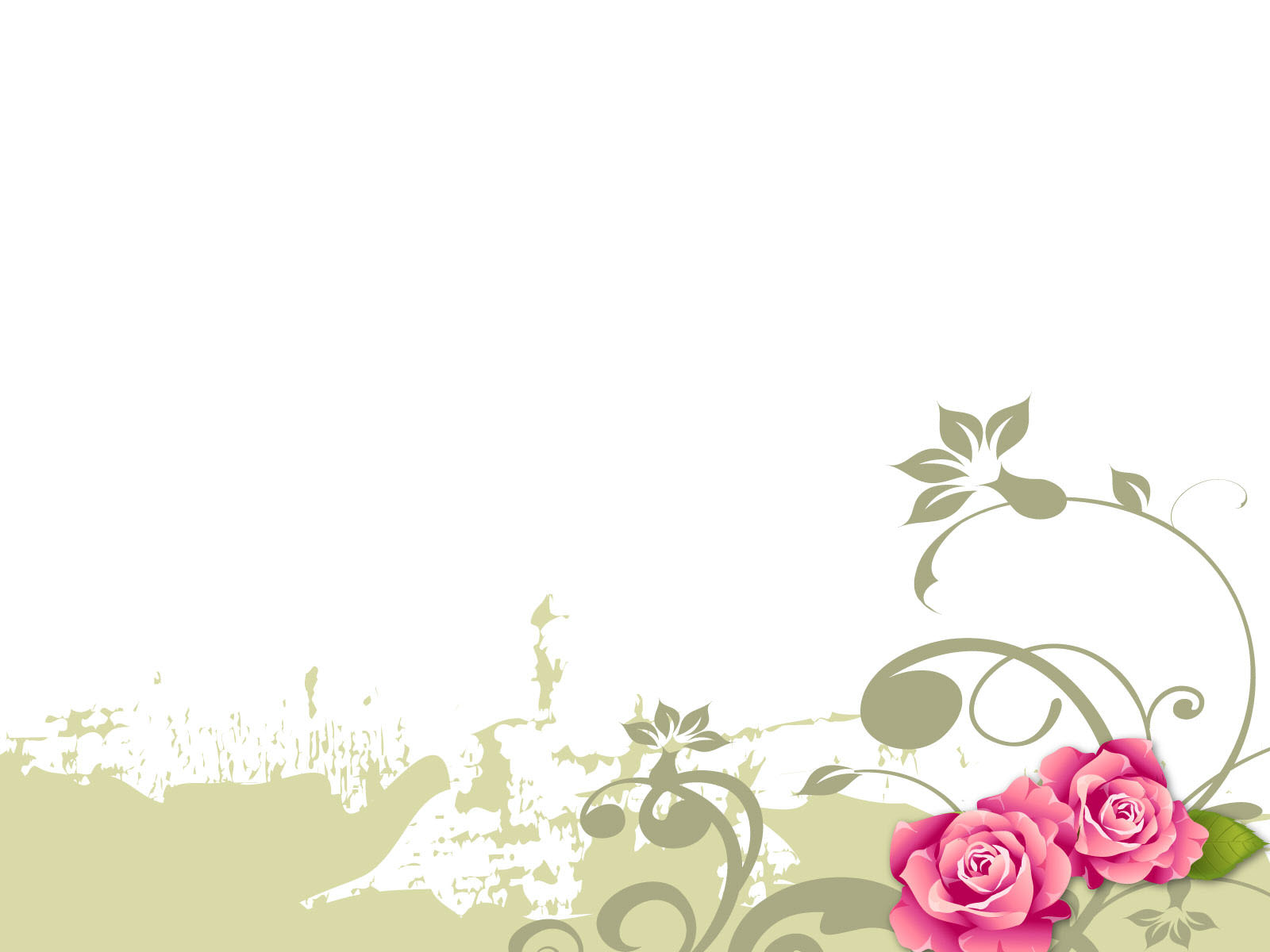 Thứ ba ngày 29 tháng 10 năm 2024
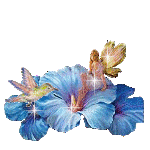 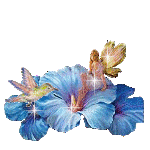 Toán
13 trừ đi một số
Viết phép tính trừ để tìm số quả trứng gà chưa nở.
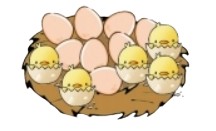 13 – 5 =?
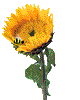 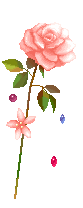 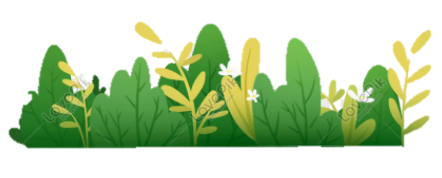 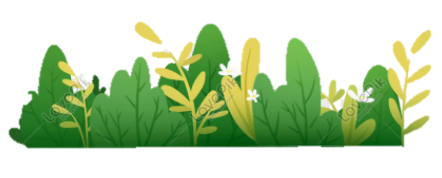 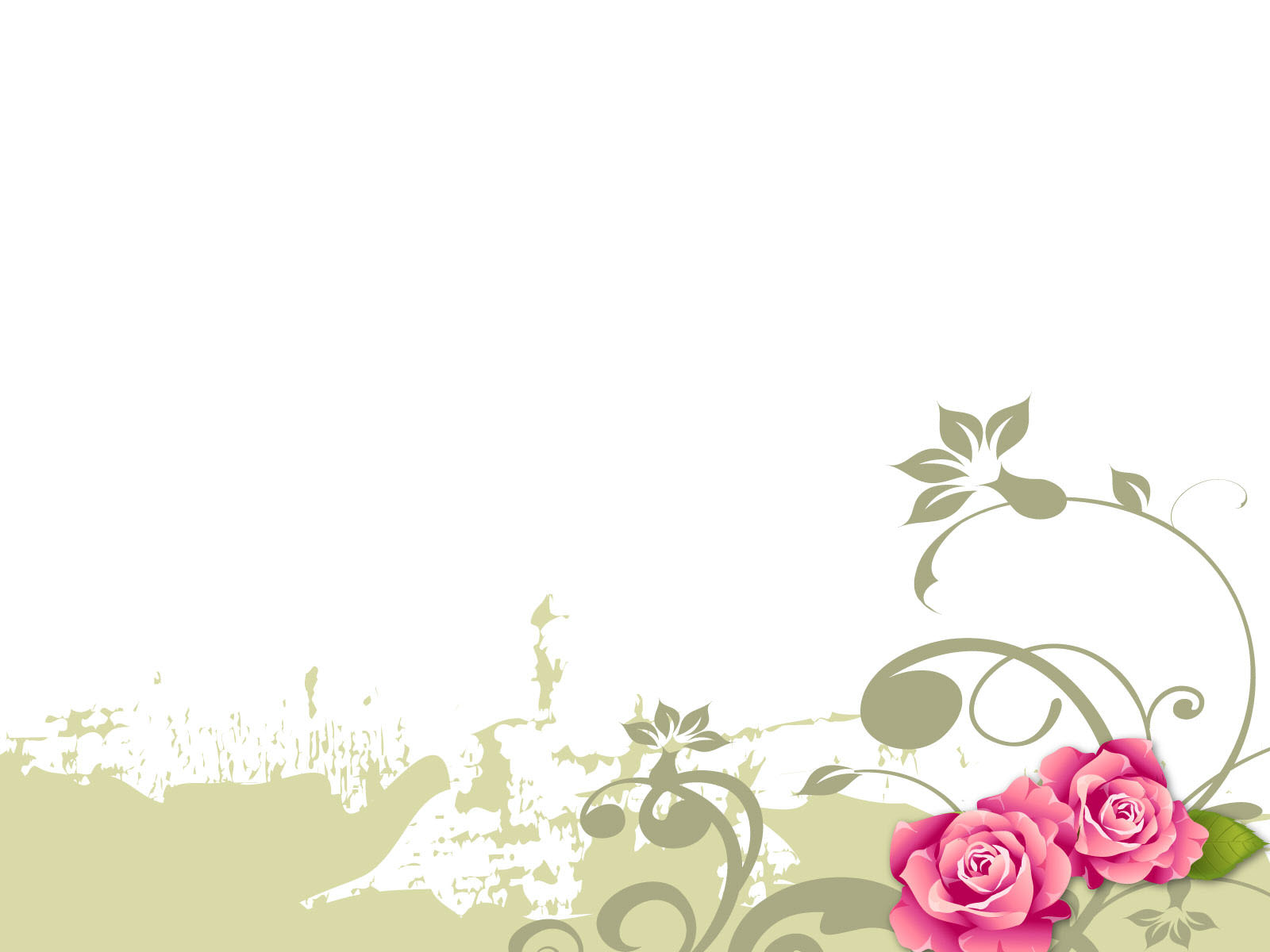 Học sinh nêu cách tính 13 - 5 
Nêu cách tính khác nhau
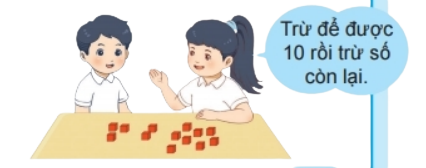 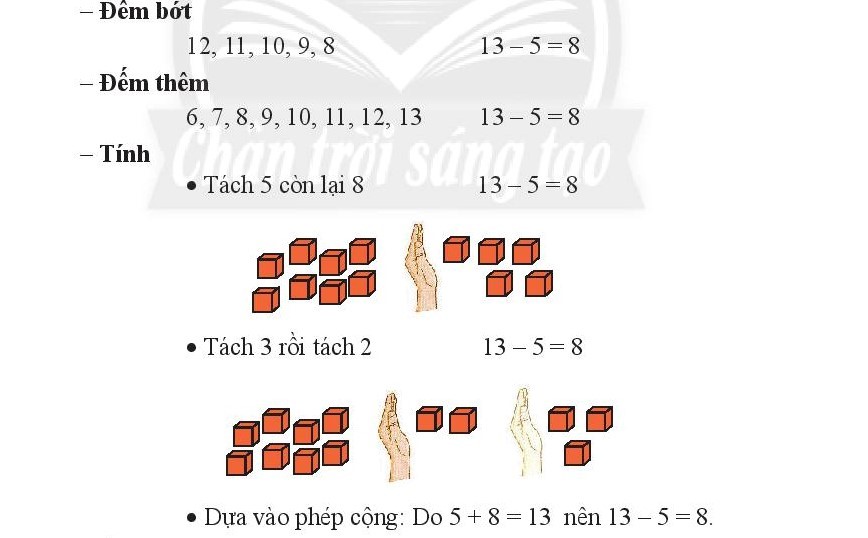 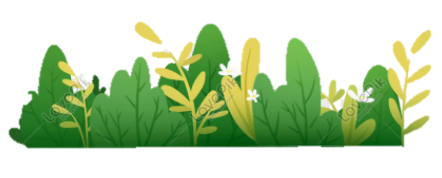 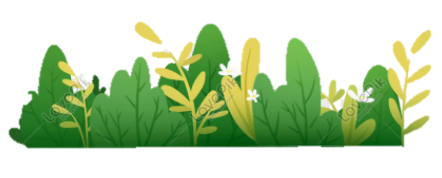 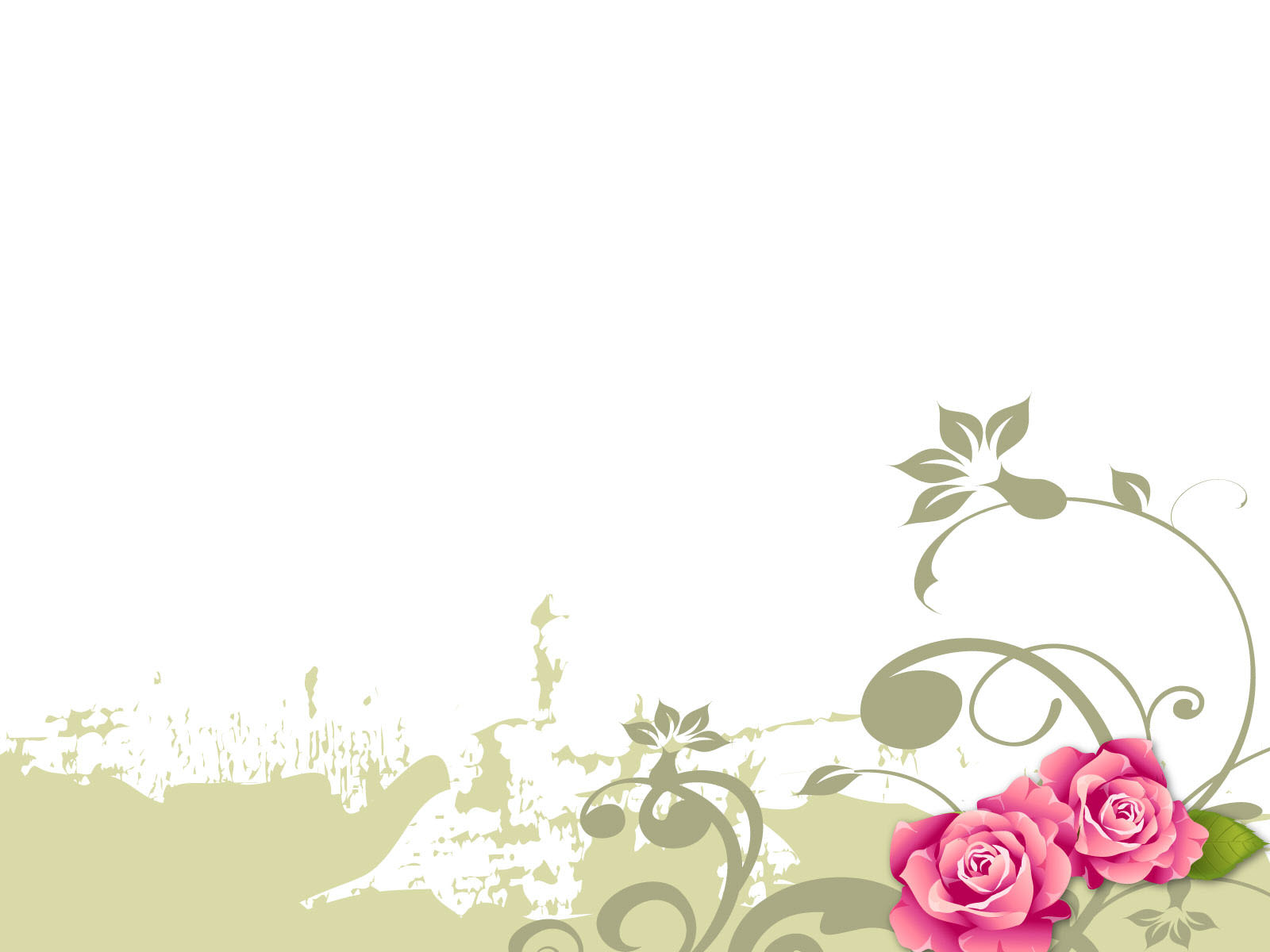 Giới thiệu 13 trừ đi một số
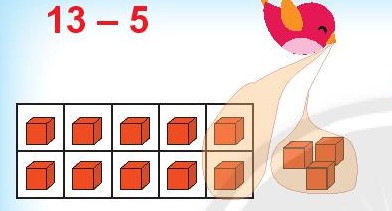 13 – 3 = 10
10 – 2 = 8
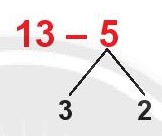 13 – 5 = 8
Trừ để được 10 rồi trừ số còn lại
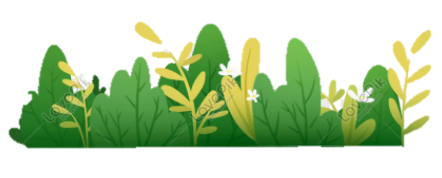 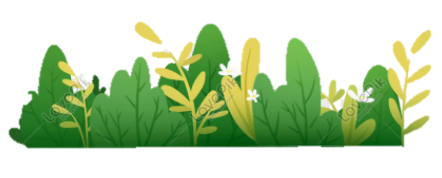 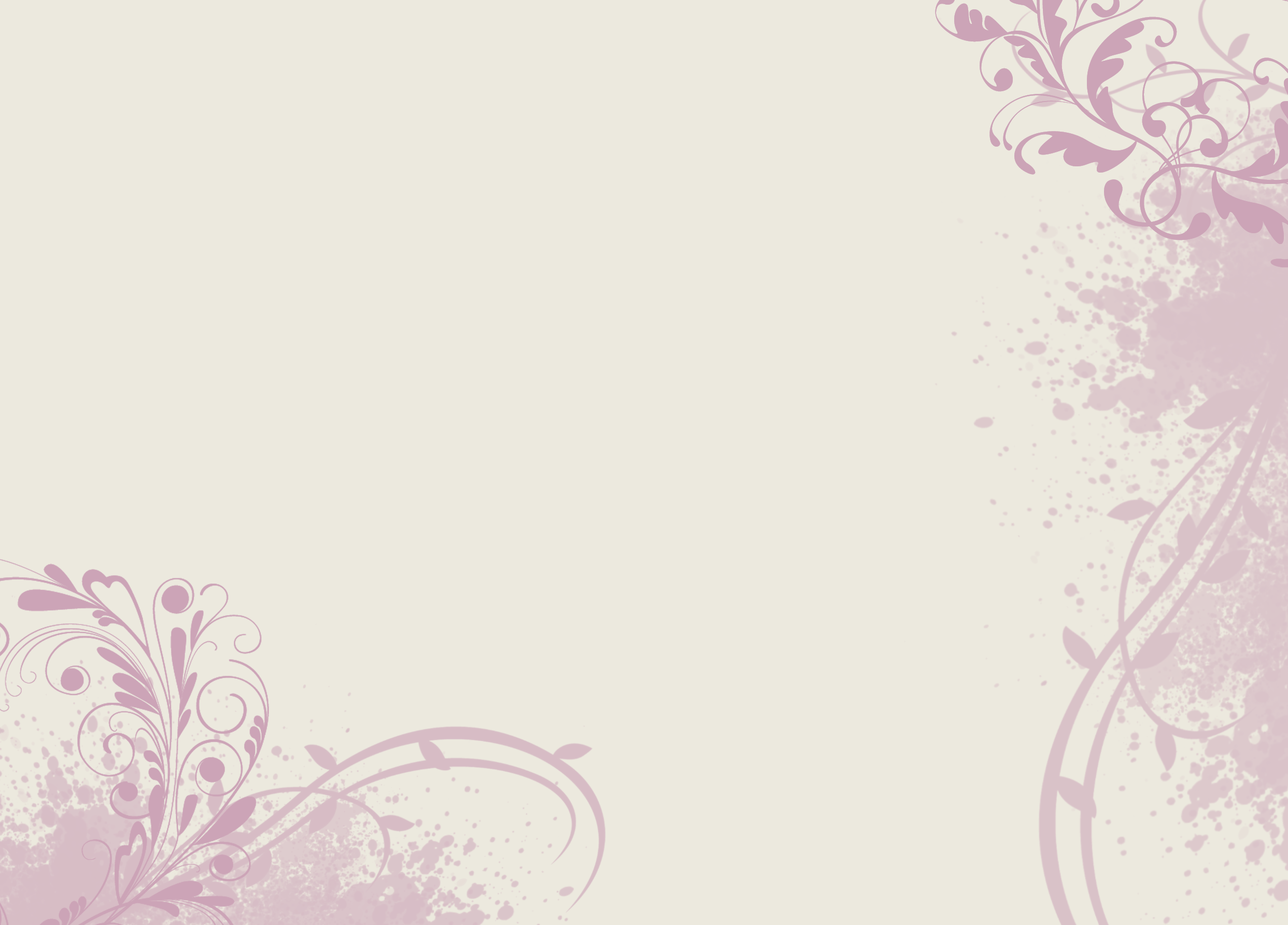 LUYỆN TẬP
1
Tính :
= 5
a) 13 – 3 - 1
b) 13 – 3 - 5
= 9
13 – 3 – 1 = 13 – 4
13 – 3 – 5 = 13 – 8
c) 13 – 3 - 4
d) 13 – 3 - 6
= 6
= 4
13 – 3 – 4 = 13 – 7
13 – 3 – 6 = 13 – 9
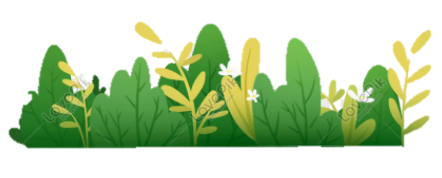 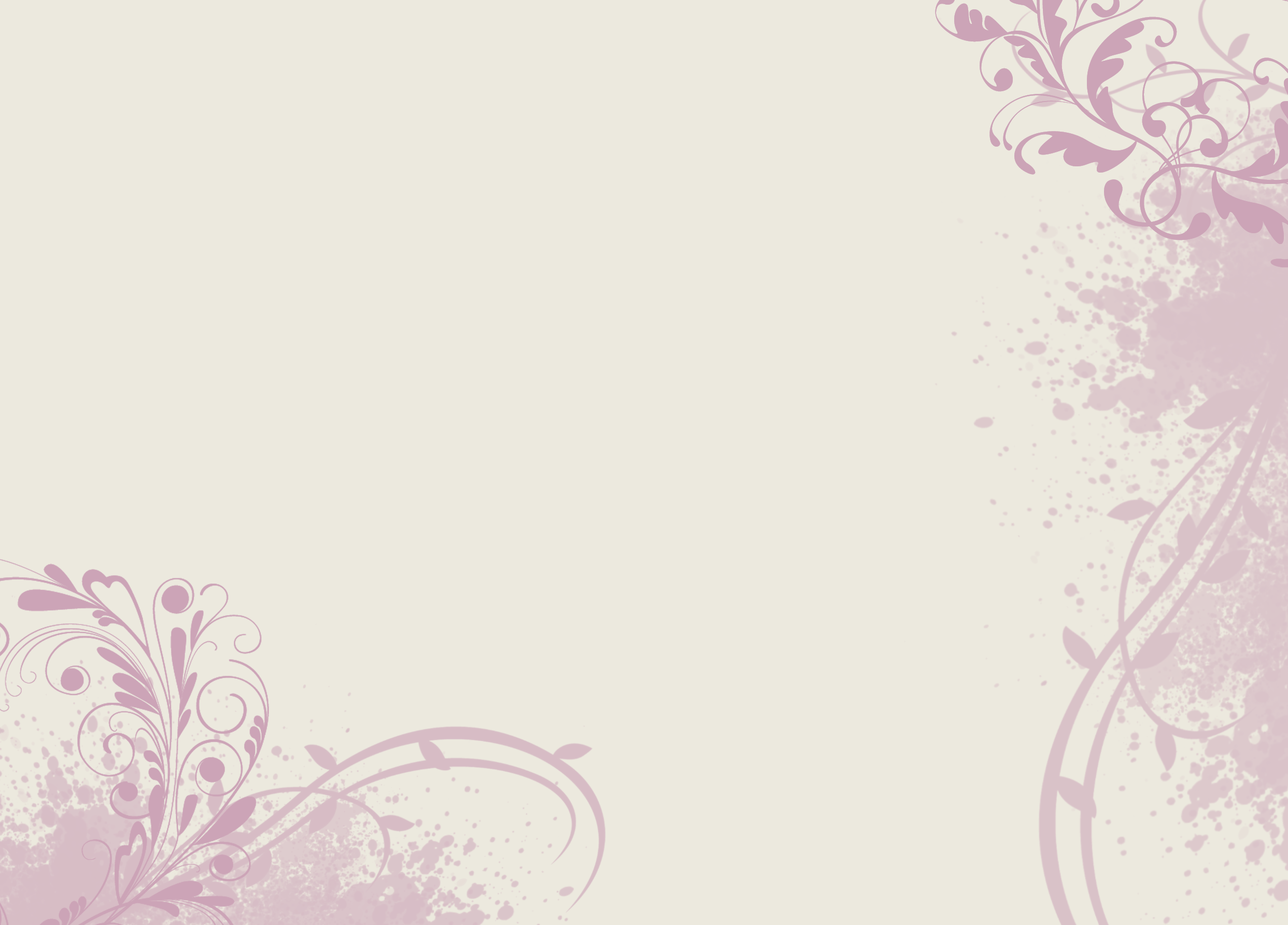 2
Tính nhẩm.
13 – 6
= 7
13 – 4
13 – 5
=9
= 8
= 4
13 – 9
13 – 7
13 – 8
= 5
= 6
Muốn lấy 13 trừ đi một số ta làm thế nào ?
Trừ để được 10 rồi trừ số còn lại.
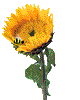 Trừ mấy để được 10 ?
Trừ 3
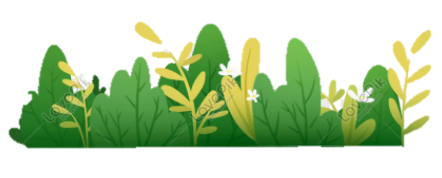 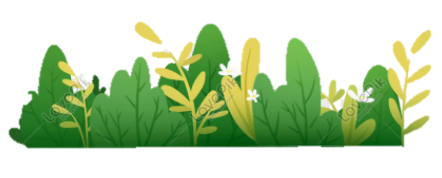 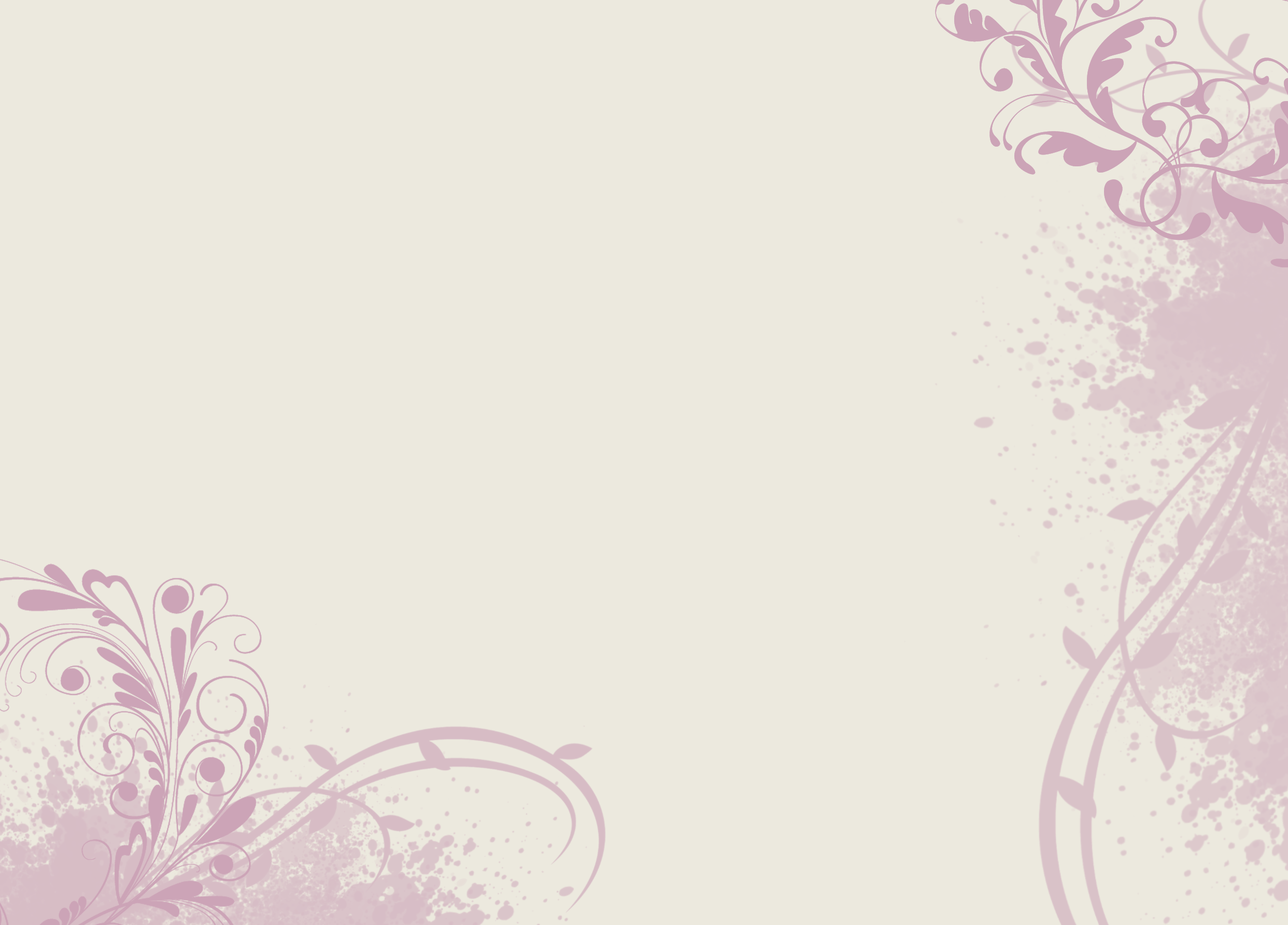 Mỗi số bên ngoài hình tròn trừ một trong hai số gần nó sẽ được số còn lại. Hướng dẫn mẫu.
3
Mỗi con vật che số nào ?
10 – 4 = 6
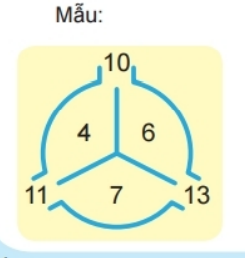 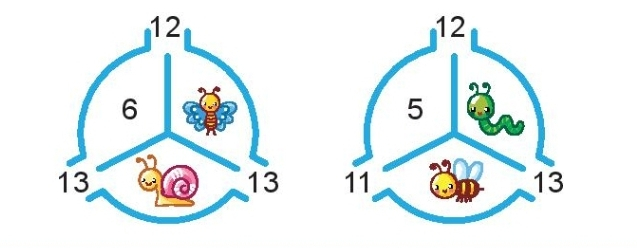 7
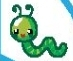 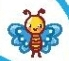 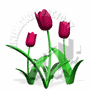 6
7
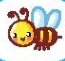 6
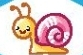 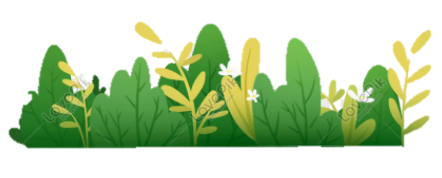 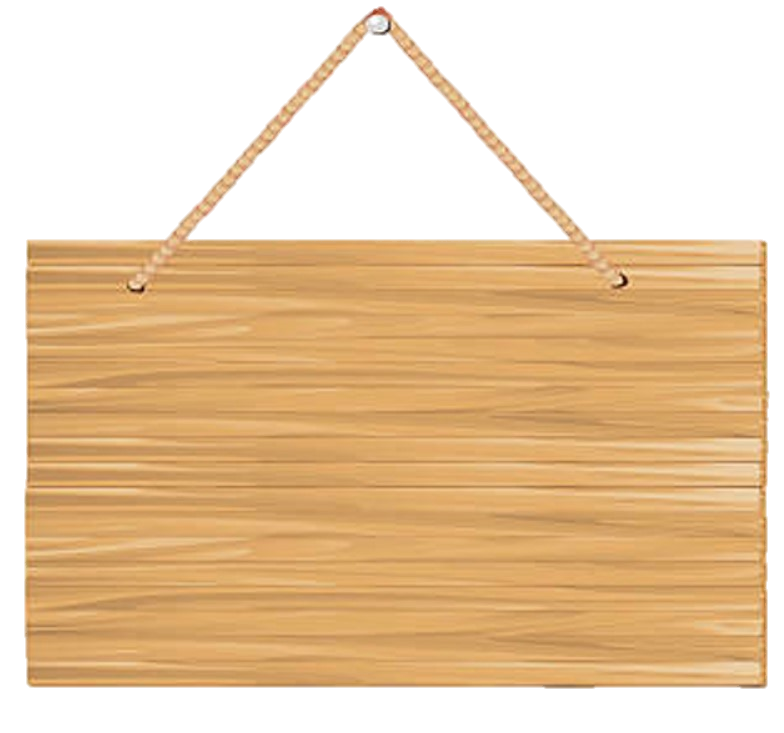 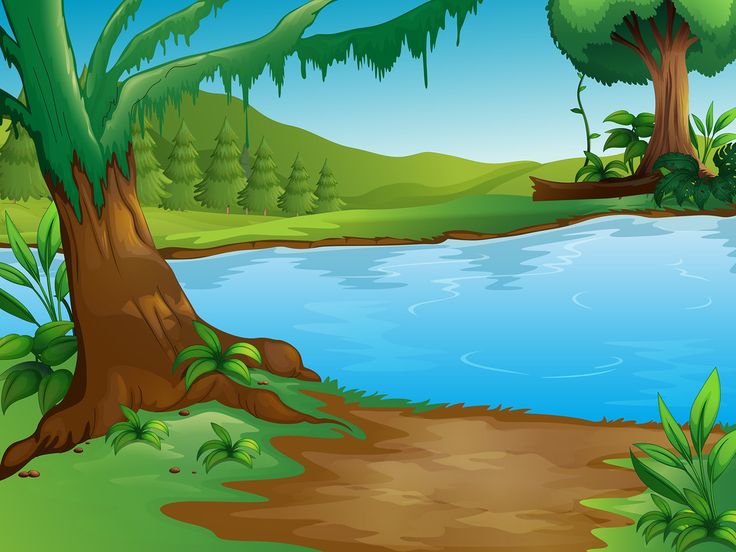 TRÒ CHƠI
NÓI NHANH KẾT QUẢ
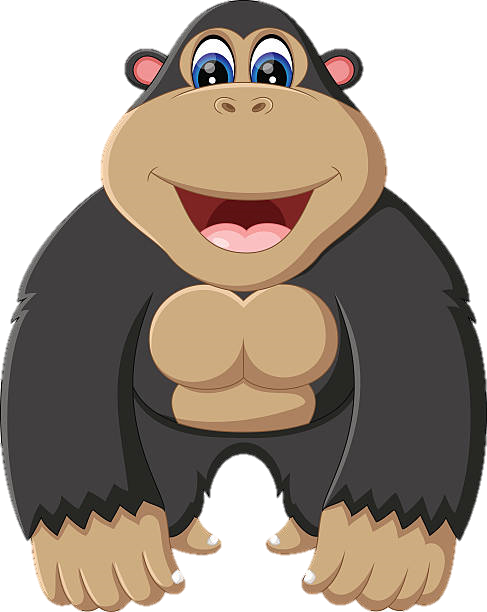 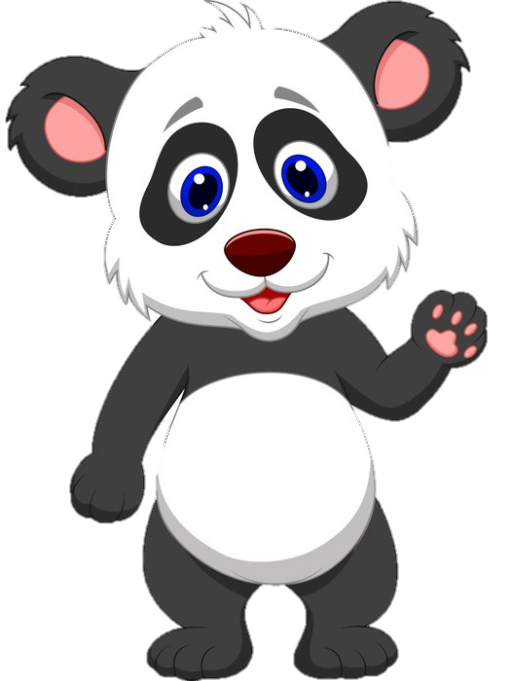 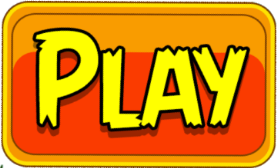 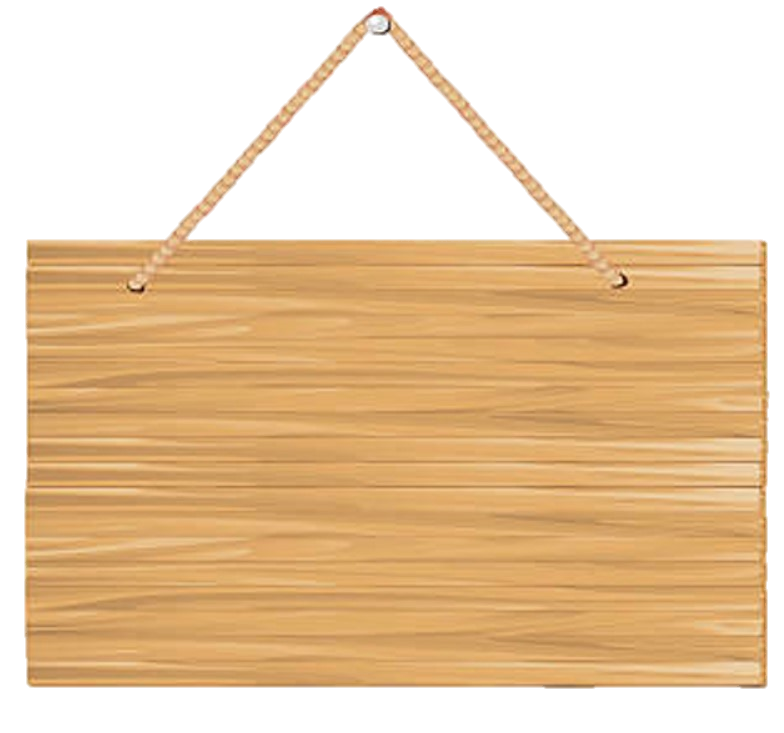 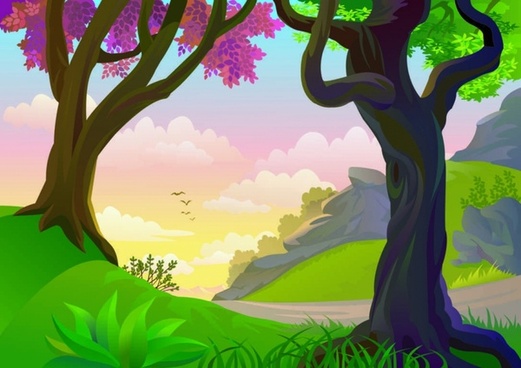 13 - 4 = 9
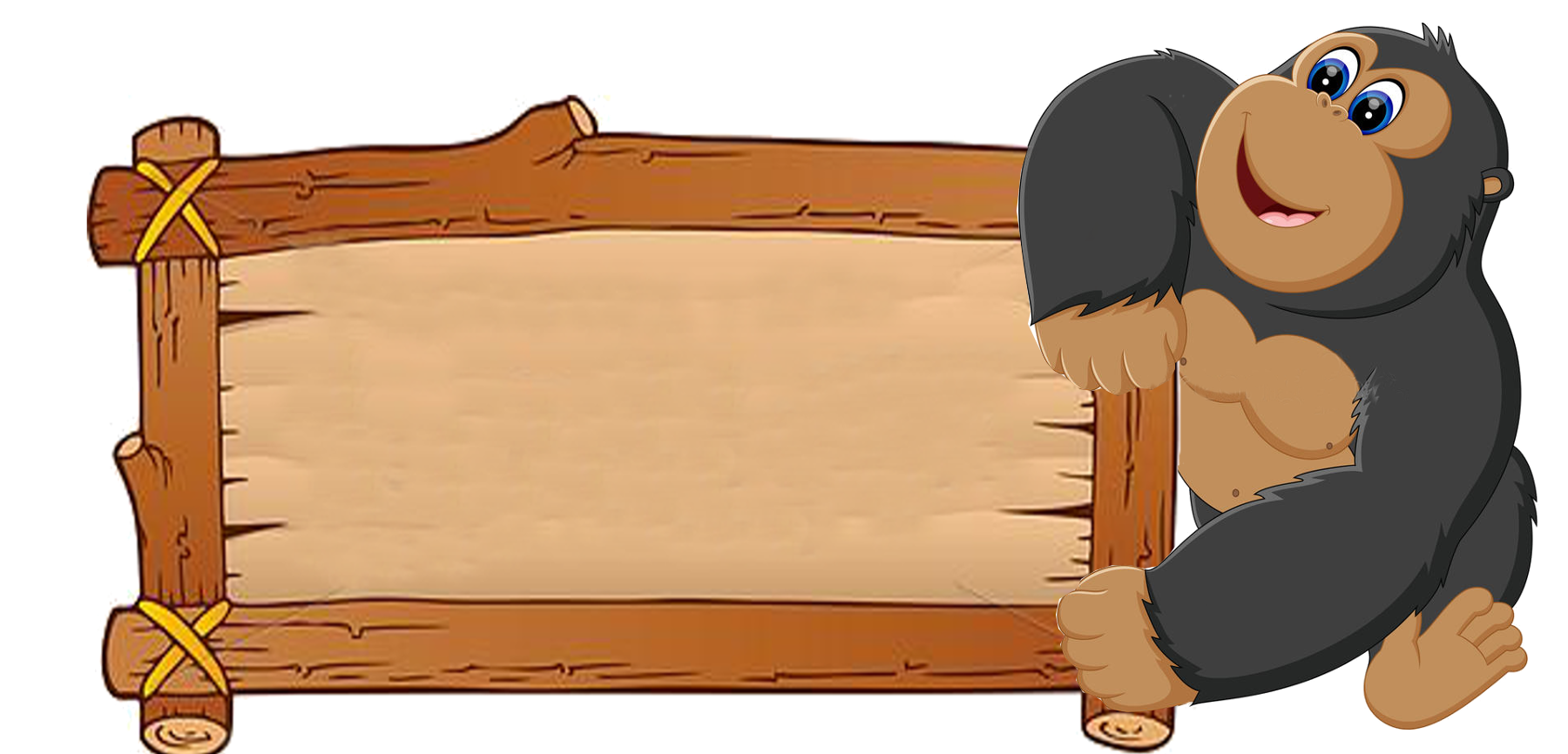 13 - 4
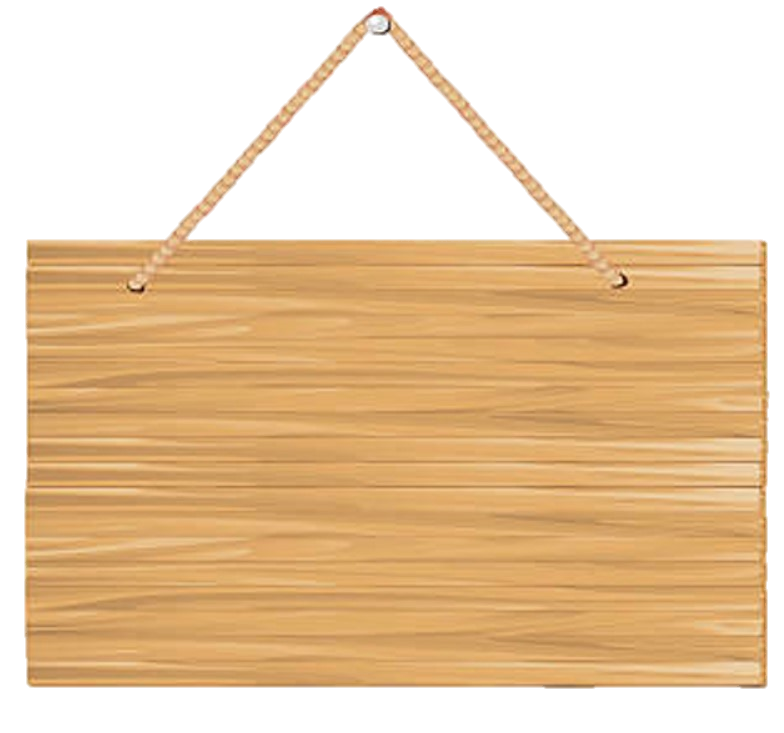 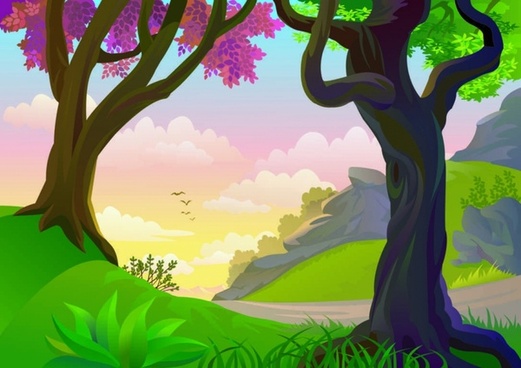 13 - 6 = 7
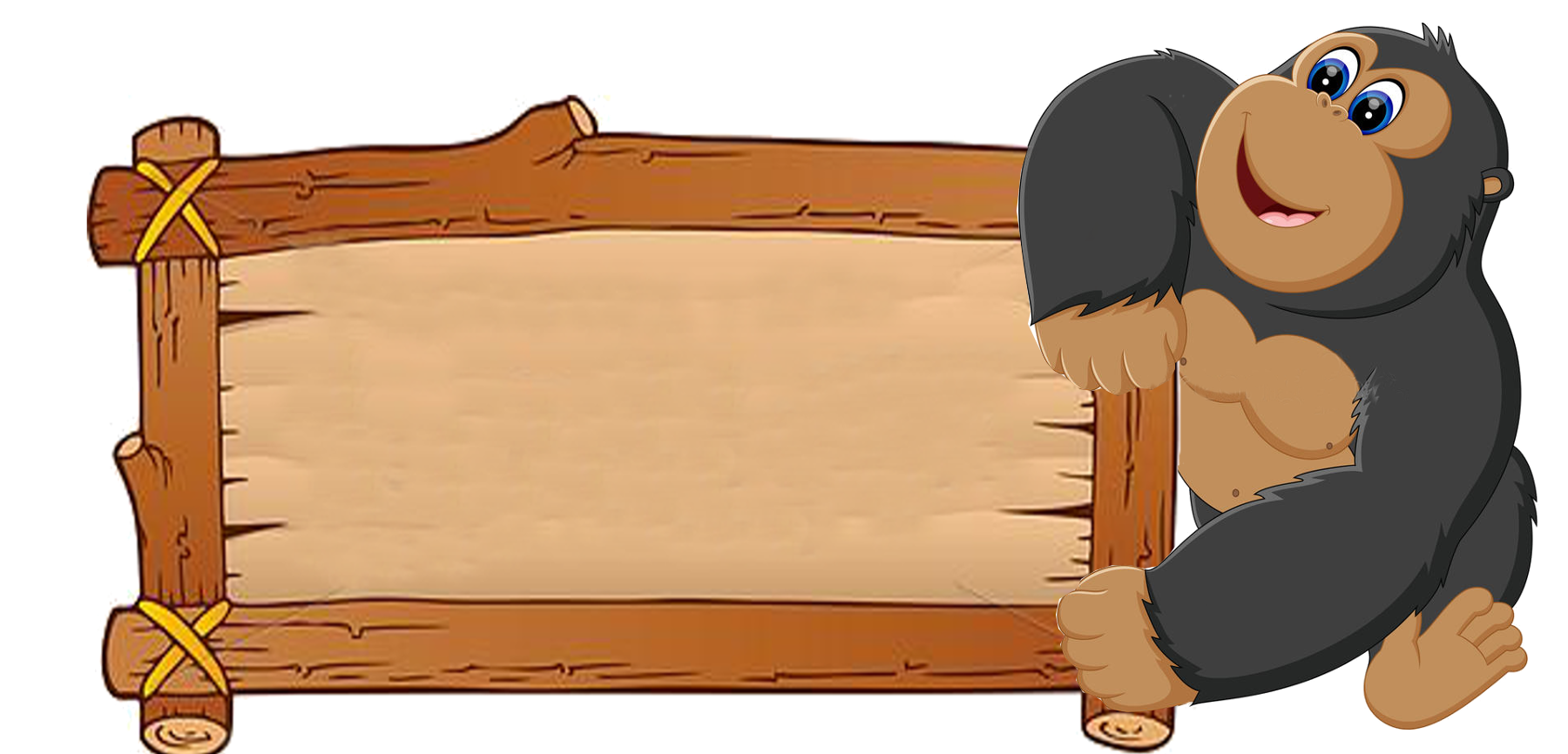 13 - 6
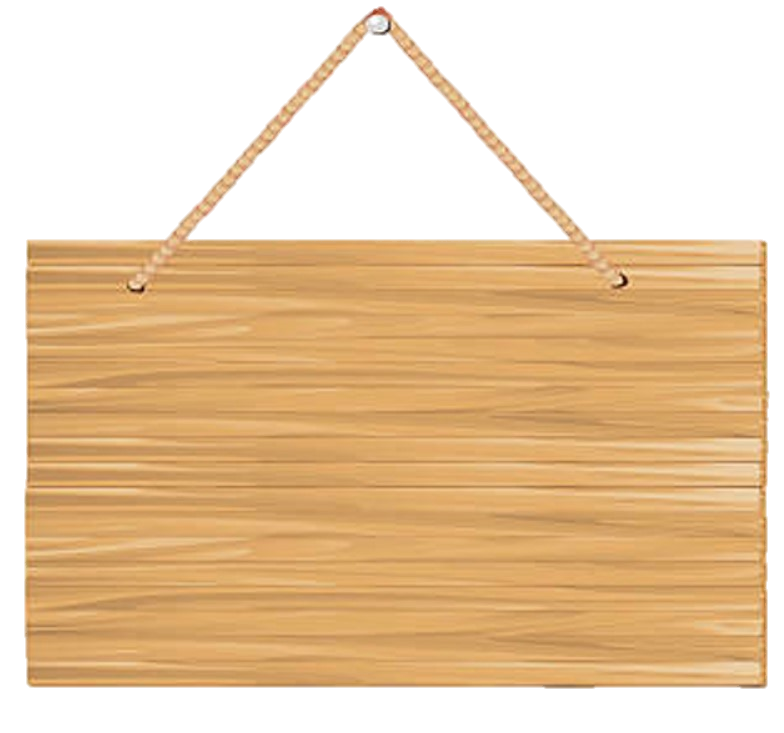 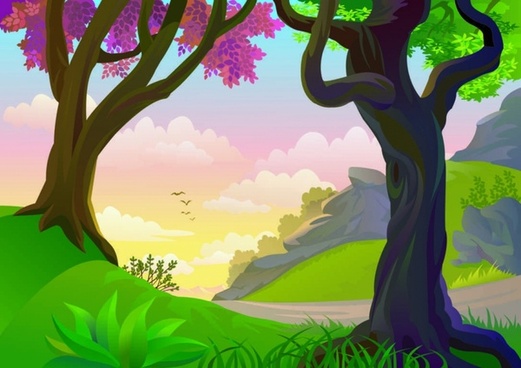 13 - 7 = 6
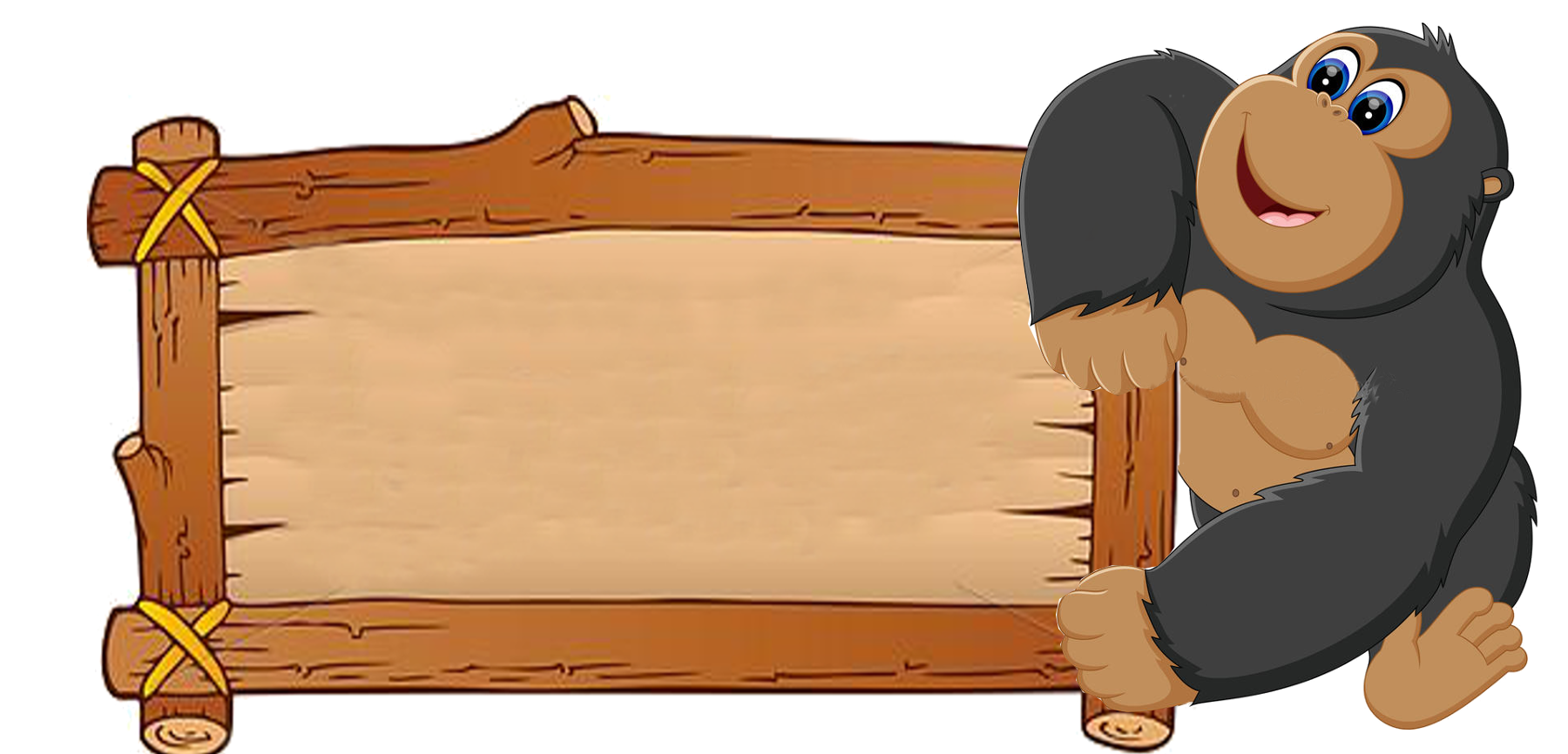 13 - 7
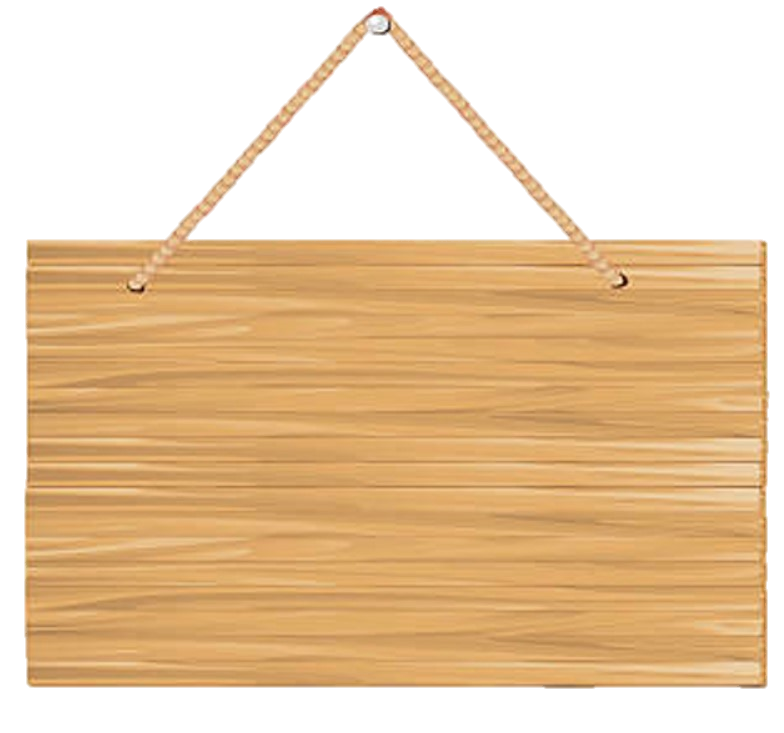 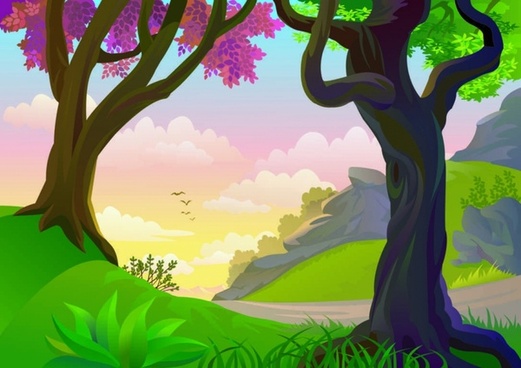 13 - 5 = 8
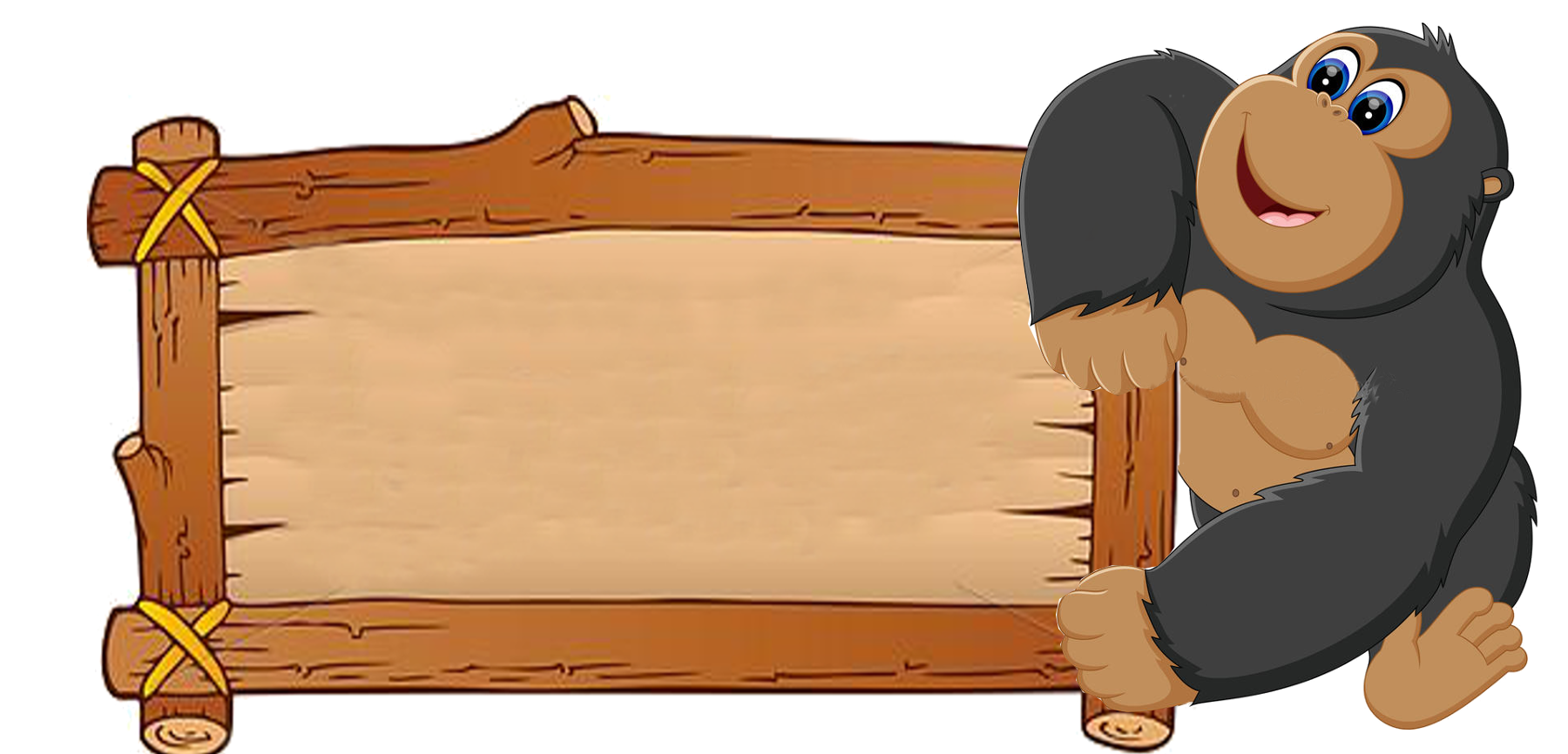 13 - 5
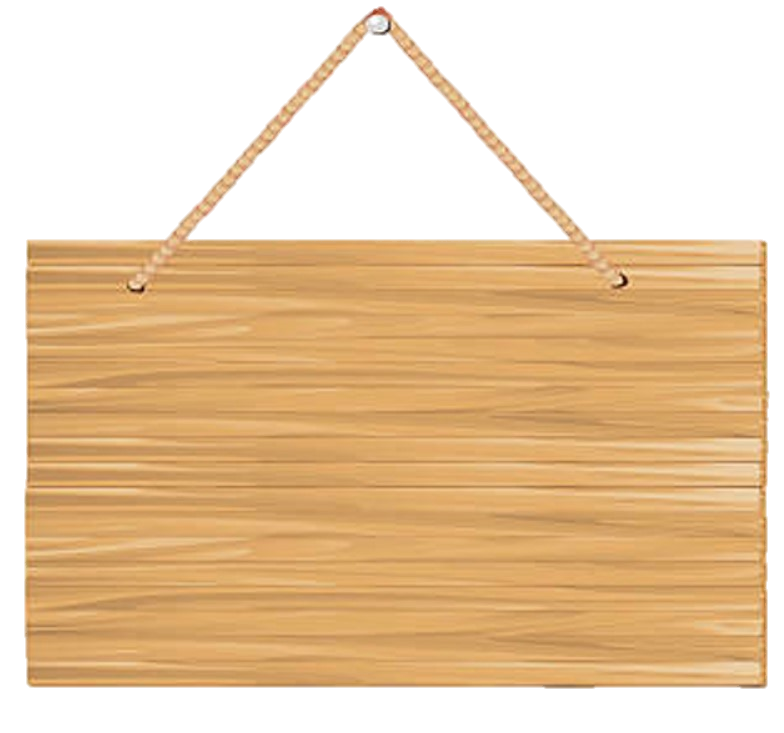 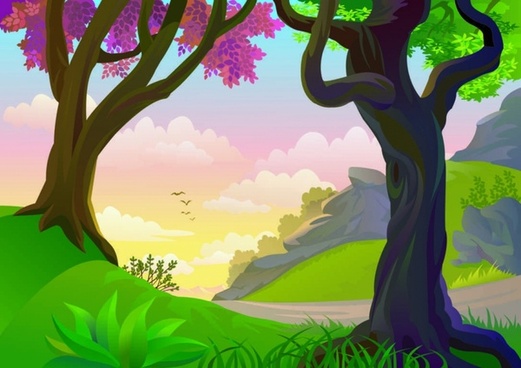 13 - 9 = 4
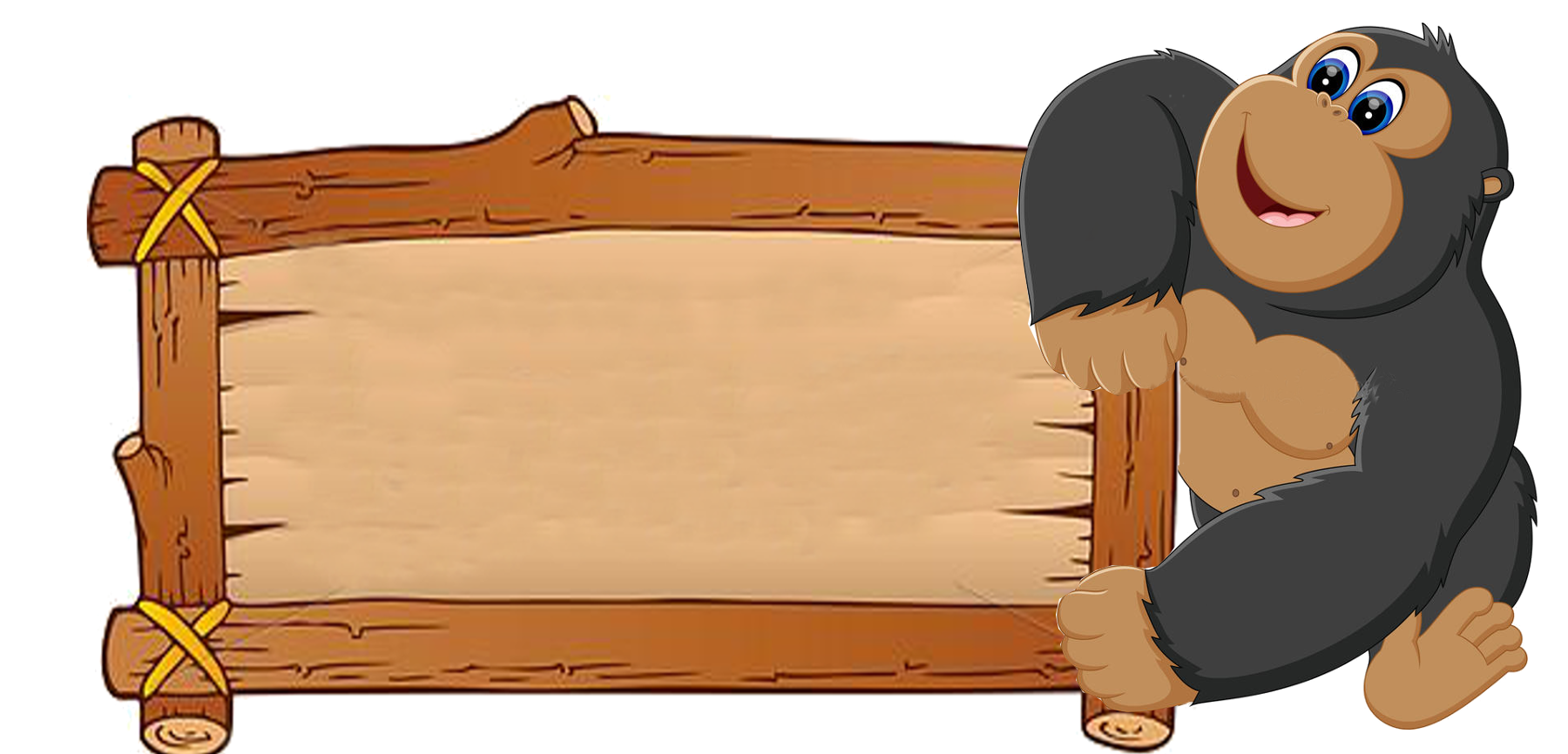 13 - 9
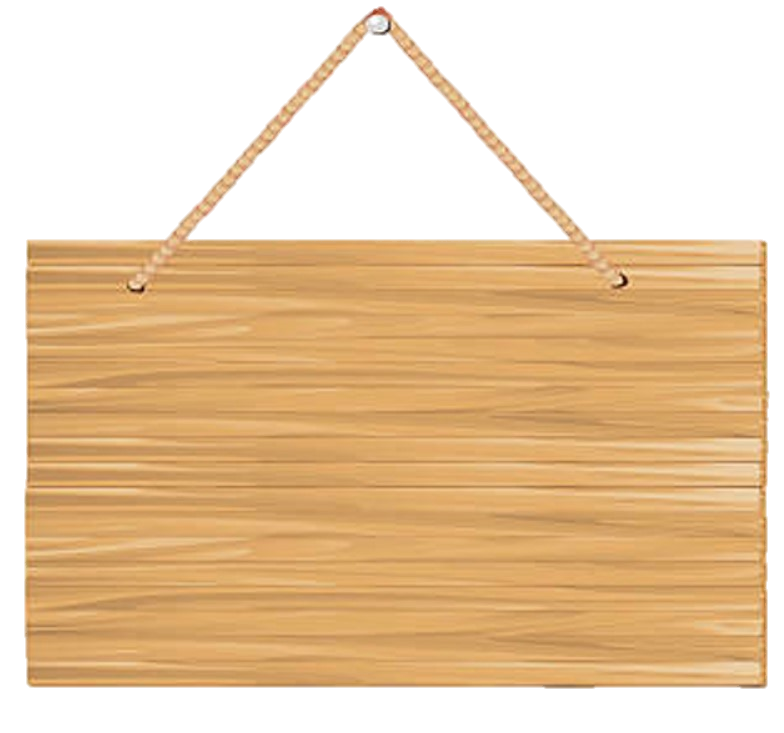 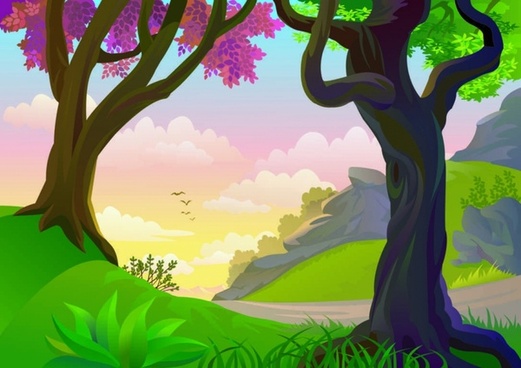 13 - 8 = 5
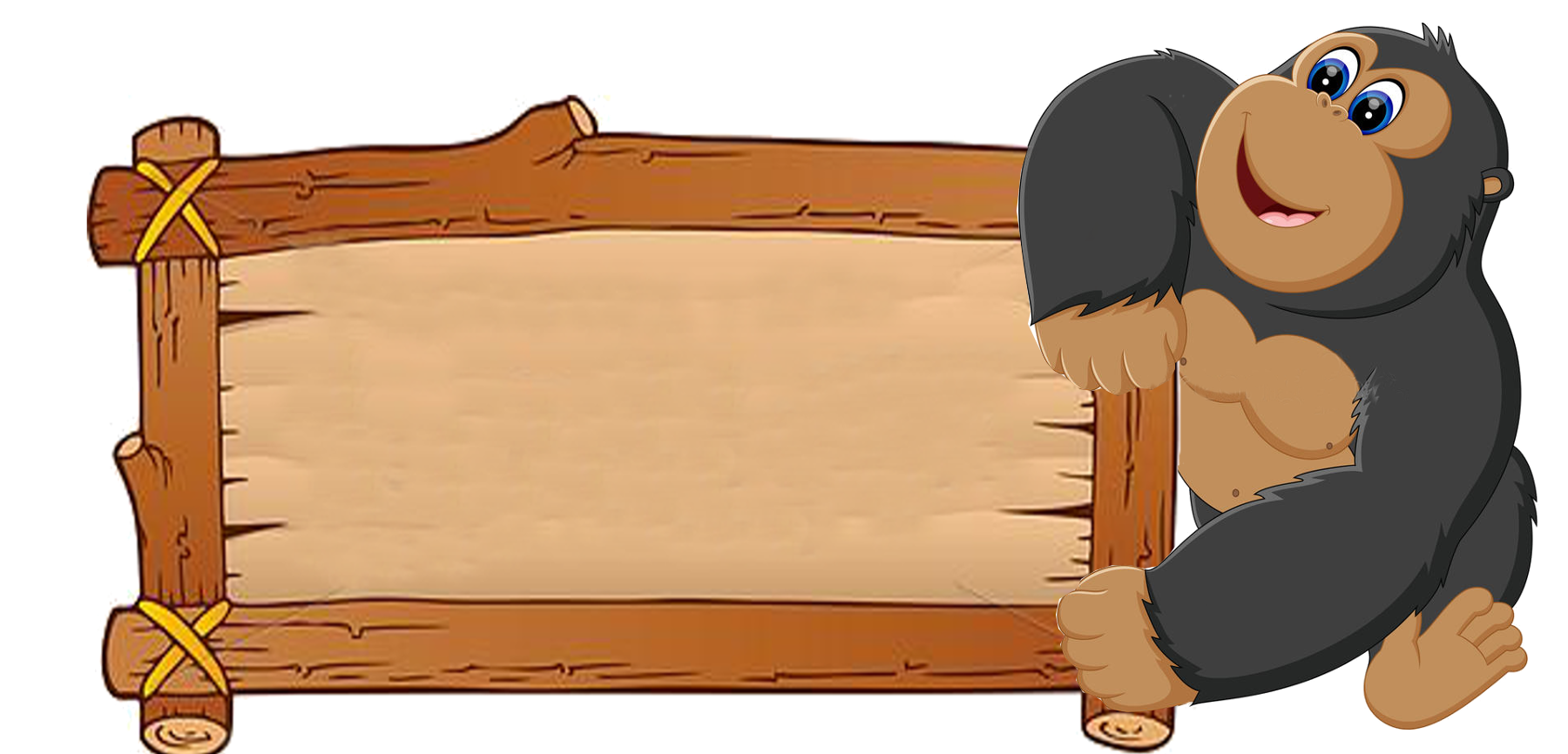 13 - 8
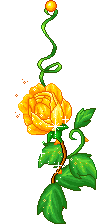 CHÀO TẠM BIỆT CÁC EM
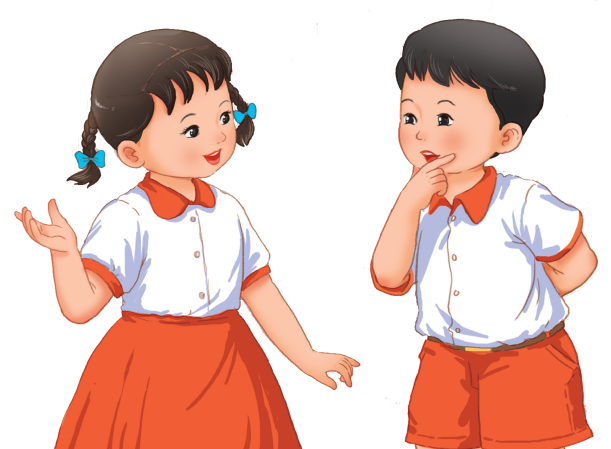 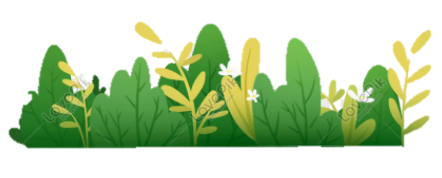 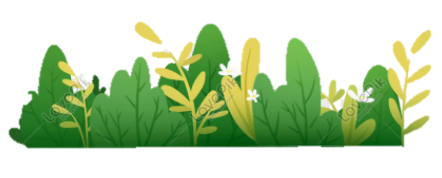